Общие сведения о системах счисления
Анализ входной диагностики:
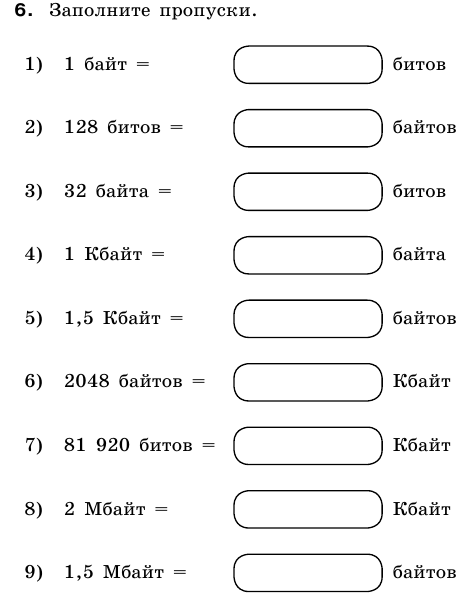 Анализ входной диагностики:
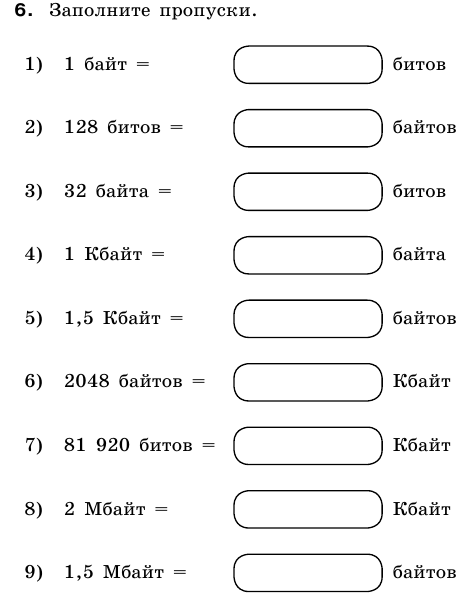 8
16
256
1024
1536
2
10
2048
№ 1.
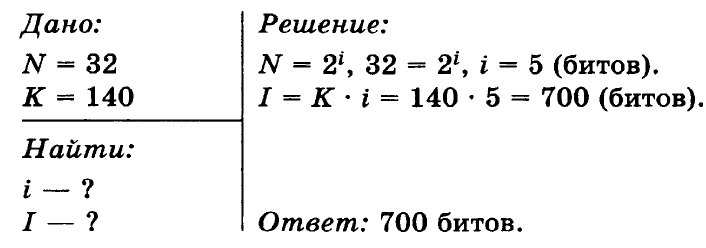 № 2.
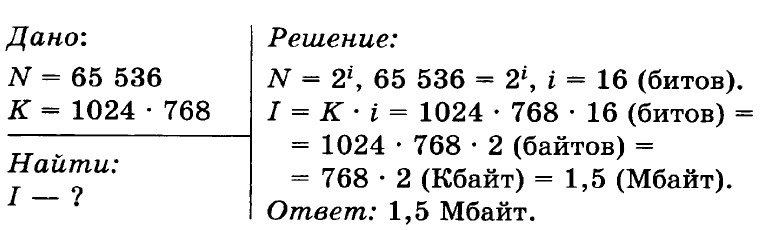 № 5.
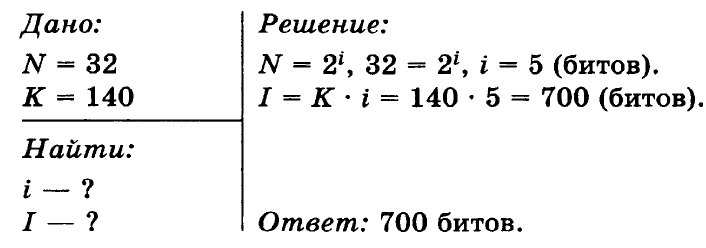 № 10.
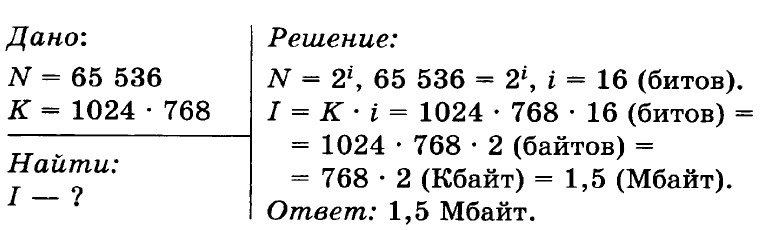 Подумай, как выполняли счет первобытные люди?
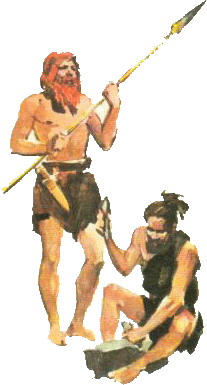 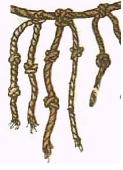 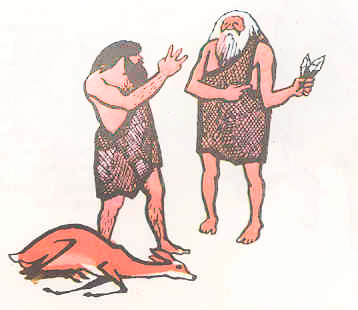 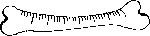 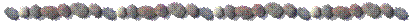 1 балл
Как выполняли счет в Древнем Риме?
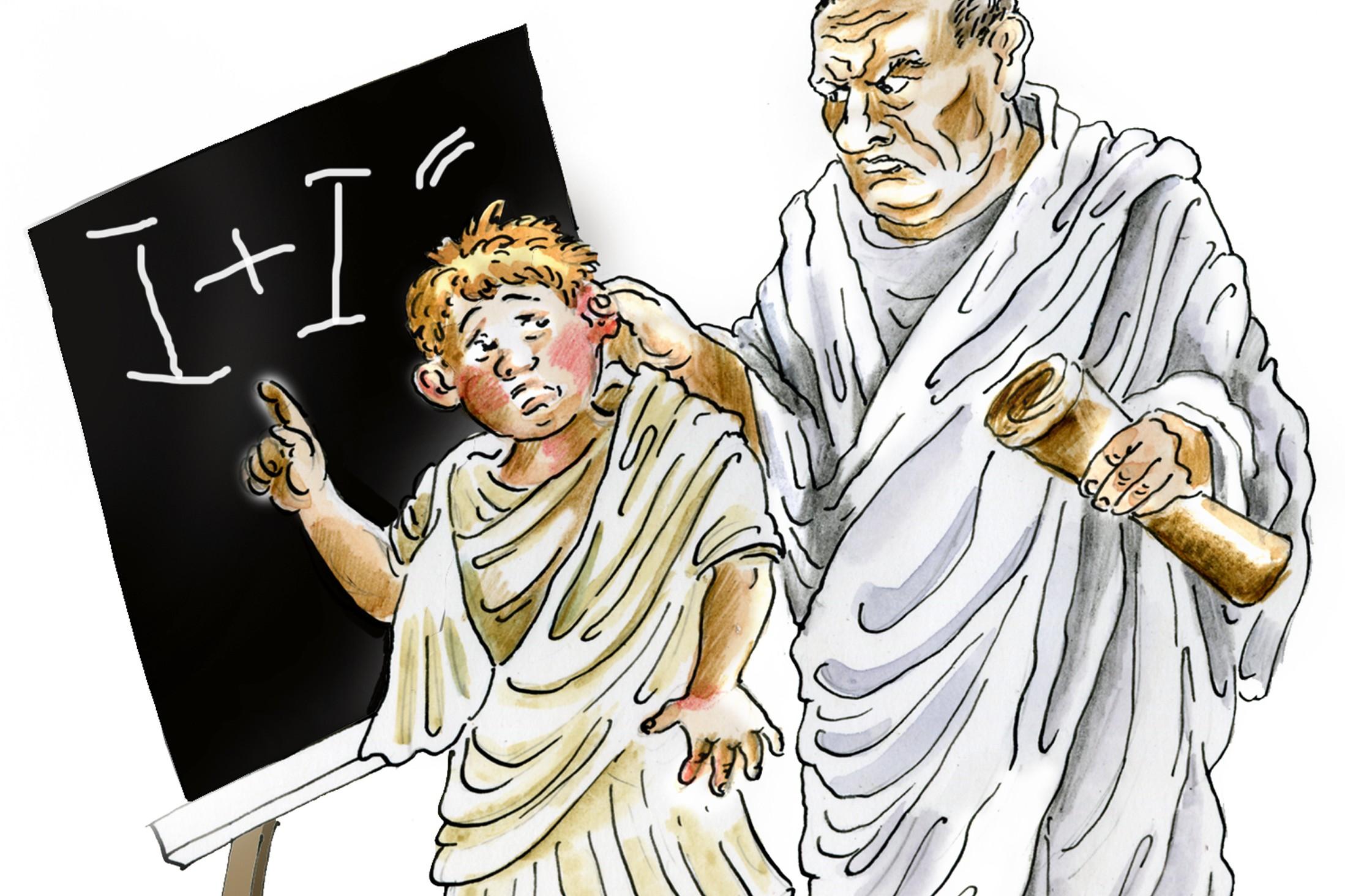 1 балл
Как выполняют счет  в современном мире?
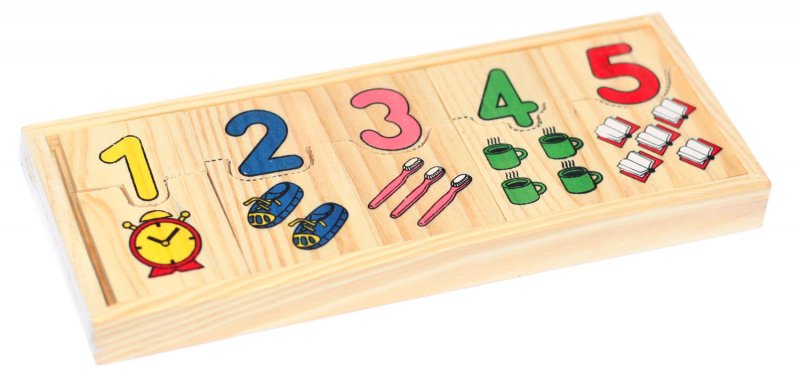 1 балл
Сравни. Вспомни термин, обозначающий способы записи чисел.
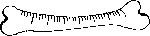 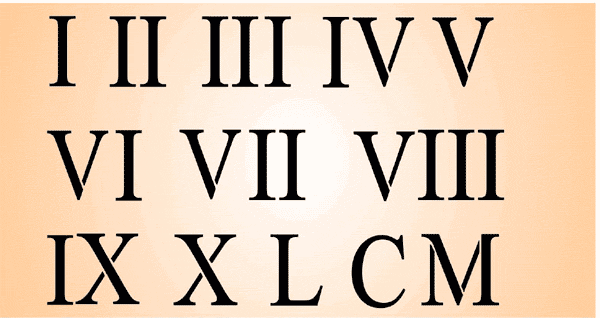 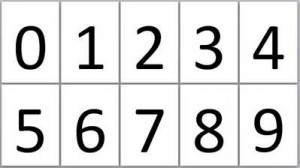 1 балл
Тема урока:
«Общие сведения о системах счисления»
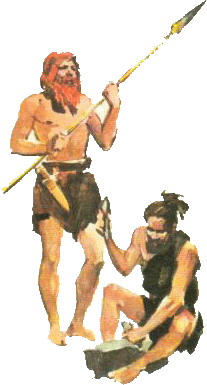 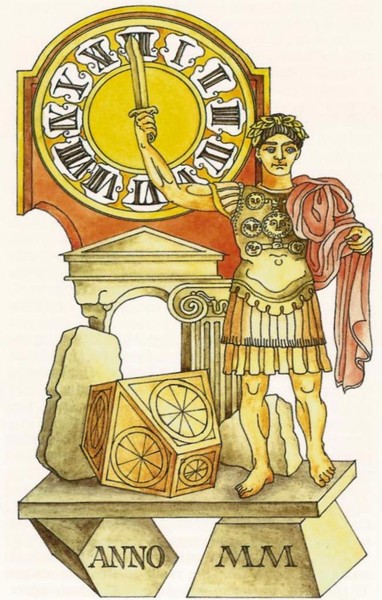 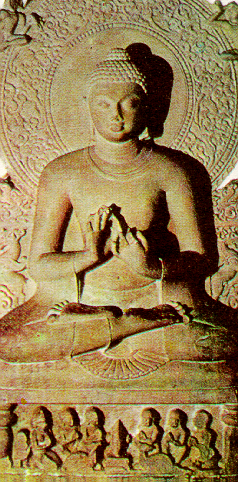 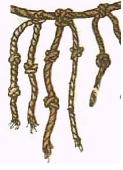 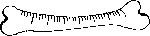 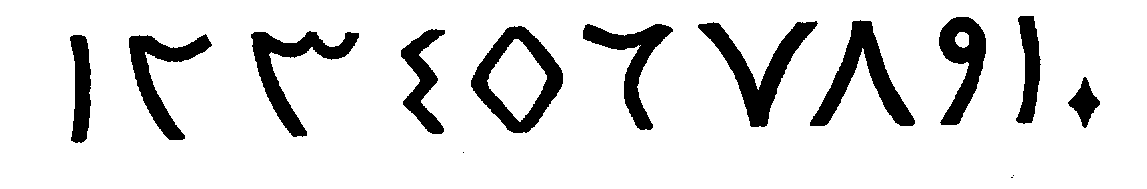 1234567890
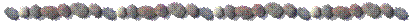 Задачи урока:
Познакомиться:
с историей счета, систем счисления и формами записи чисел.
Научиться :
составлять опорный конспект урока.
По 1 баллу
Система счисления
Система счисления — это знаковая система, в которой приняты определённые правила записи чисел и соответствующие правила действия над числами.
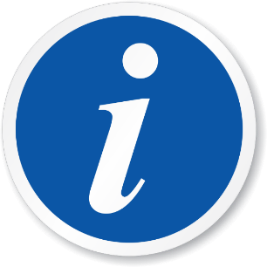 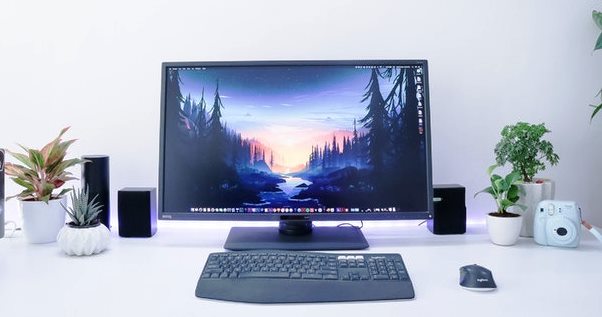 Виды систем счисления
Системы счисления делятся на две группы: позиционные и непозиционные системы счисления.
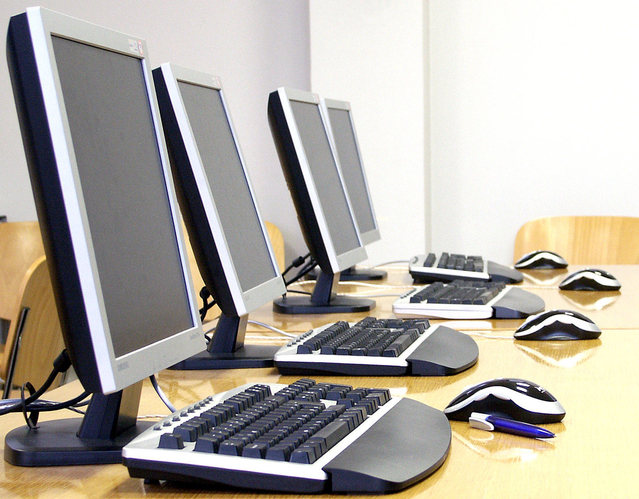 Непозиционные системы счисления
Непозиционная система счисления - это система счисления, в которой изменение положения символа в числе не влияет на значение самого числа.
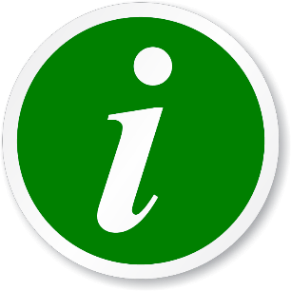 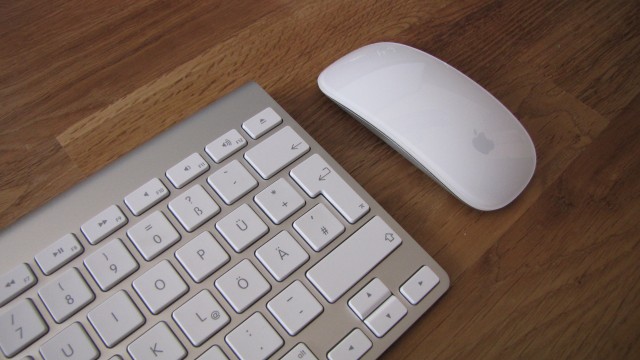 Непозиционные системы счисления
Унарная (единичная) система счисления
В древние времена, когда люди начали считать, количество предметов изображалось нанесением черточек или засечек на какой-либо поверхности: камне, глине, дереве. Каждому предмету в такой записи соответствовала одна черточка.
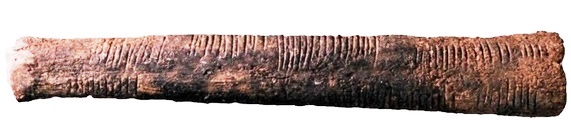 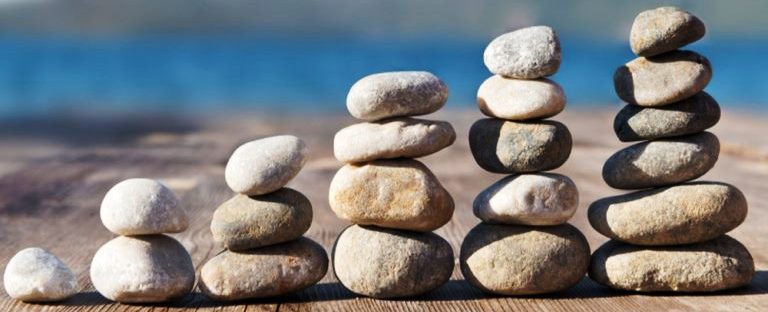 Непозиционные системы счисления
Древнеегипетская система счисления
В качестве цифр ключевые числа 1, 10, 100, 1000 и т.д. и записывались они при помощи специальных иероглифов: шест, дуга, свернутый пальмовый лист, цветок лотоса.
Бумагу заменяла глиняная дощечка.
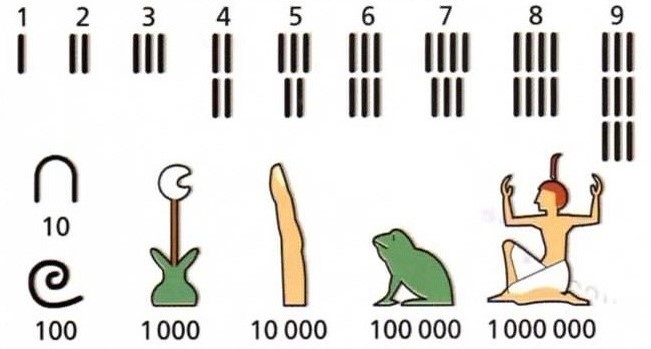 Непозиционные системы счисления
Римская система счисления
Римская система счисления немного схожа с египетской. Здесь для обозначения чисел 1, 5, 10, 50, 100, 500 и 1000 используют заглавные латинские буквы I, V, X, L, C, D и M соответственно.
Например:
31 = XXXI
129=CXXIX
Позиционные системы счисления
Позиционная система счисления - это система счисления, в которой изменение положения символа в числе влияет на значение самого числа.
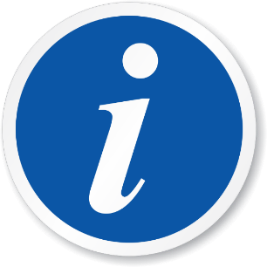 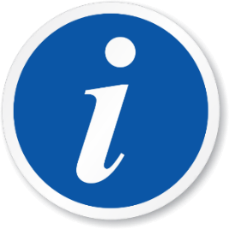 Основание позиционной системы счисления равно количеству цифр, составляющих её алфавит.
Десятичная система счисления
Основание
10
Алфавит десятичной системы
2
9
8
7
4
5
6
3
0
1
Пример числа
7
5
3
3
7
0
0
0
5
Двоичная система счисления
Основание
2
Алфавит двоичной системы
0
1
Примеры чисел
1
0
1
1
1
1
0
0
1
2
2
Основание системы счисления
1
0
2
1
2
Восьмеричная система счисления
Основание
8
Алфавит восьмеричной системы
2
7
4
5
6
3
0
1
Примеры чисел
5
1
7
4
0
6
2
8
8
Основание системы счисления
1
8
6
8
Шестнадцатеричная система счисления
Основание
16
Алфавит шестнадцатеричной системы
2
7
4
5
6
3
0
1
B
D
E
F
9
A
C
8
Примеры чисел
D
4
F
1
A
3
9
16
16
Основание системы счисления
Основная формула
В позиционной системе счисления с основанием q любое число может быть представлено в виде:
Aq =±(an–1qn–1+ an–2  qn–2+…+ a0  q0+ a–1q–1+…+ a–m q–m)  
Здесь:
А — число;
q — основание системы счисления;
ai — цифры, принадлежащие алфавиту данной системы счисления;
n — количество целых разрядов числа;
m — количество дробных разрядов числа;
qi — «вес» i-го разряда.
Такая запись числа называется развёрнутой формой записи.
Развёрнутая форма
Aq =±(an–1  qn–1+ an–2  qn–2+…+ a0  q0+ a–1  q–1+…+ a–m  q–m)  

Примеры записи чисел в развёрнутой форме:

2012=2103 +0102 +1101 +2100

0,125=110-1 +210-2 +510–3

14351,1=1104 +4103 +3102 +5101 +1100 +110–1
Домашняя работа:
П. 1.1.1 стр. 6 – 11 читать
Карточка №1 (Группа №1)
«Система счисления» - это _______________________________
Приведите пример системы счисления
Какие виды систем счисления существуют?
Непозиционная система счисления – это_____________________
Приведите пример непозиционной системы счисления.
Карточка №2 (Группа №2)
Позиционная система счисления – это _______________
Приведите пример позиционной системы счисления.
Записать информацию о десятичной системе счисления (алфавит, основание, развернутую форму, свернутую форму).
Записать пример развернутой формы записи числа.